SRTM 30-m Data Access (DRAFT)
NGA SRTM 2 -  1 arc second (30m)
Earth Explorer Data Portal

https://earthexplorer.usgs.gov
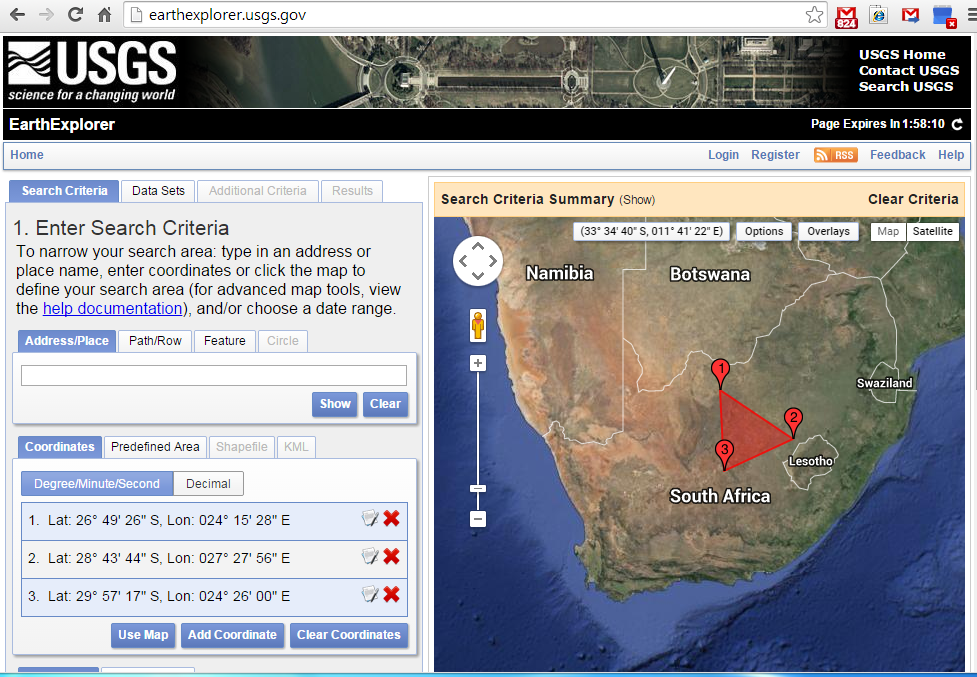 Registering (Creating a New Account)
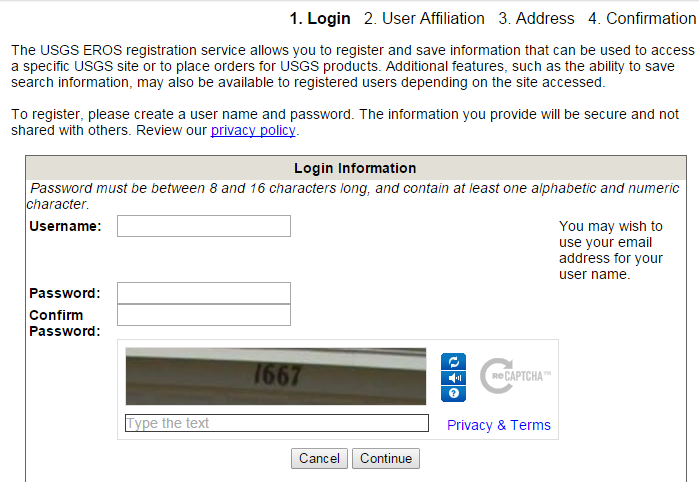 Logging In  (Accessing an Existing Account)
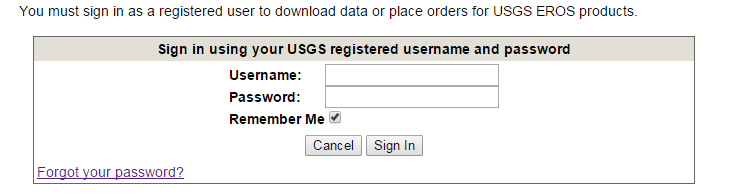 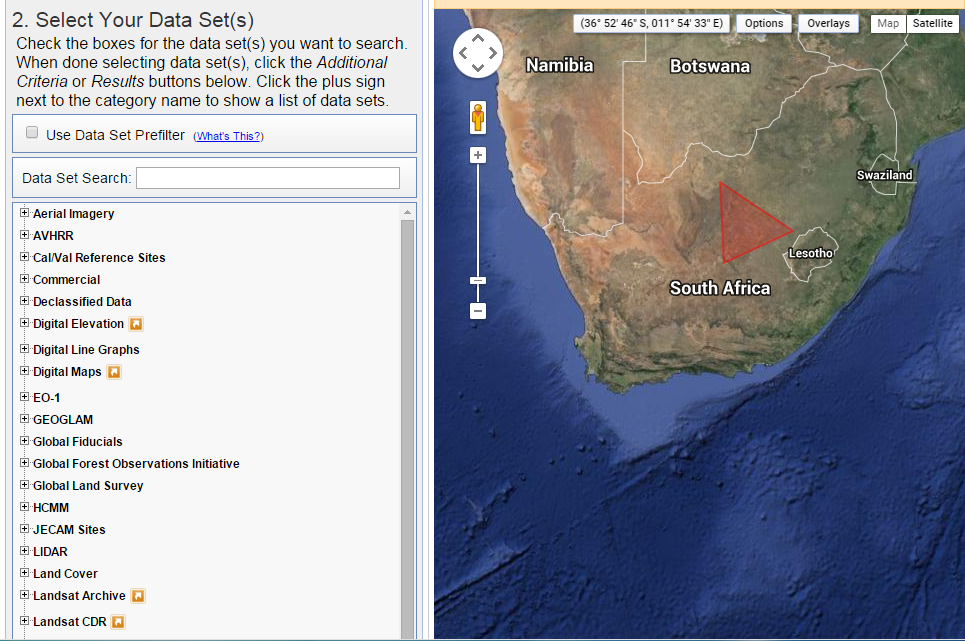 Results
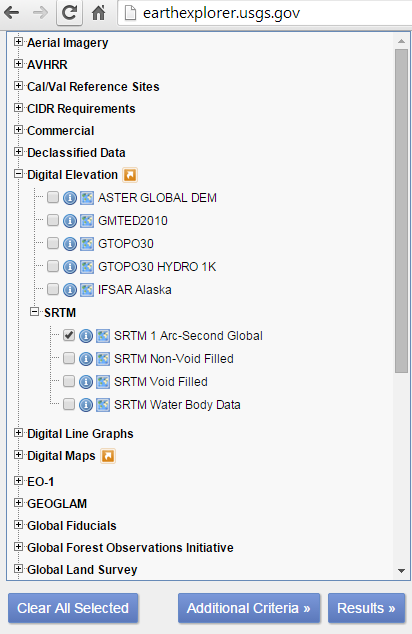 NGA SRTM 2
Downloading
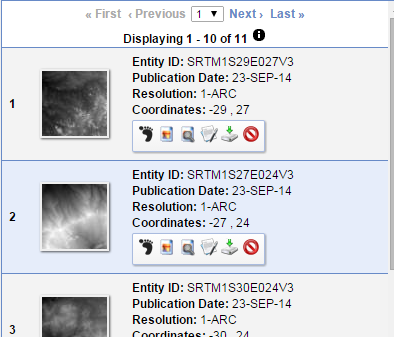 Downloading
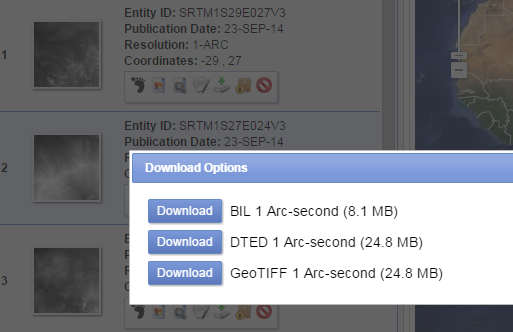 Downloaded NGA SRTM 2 Tile
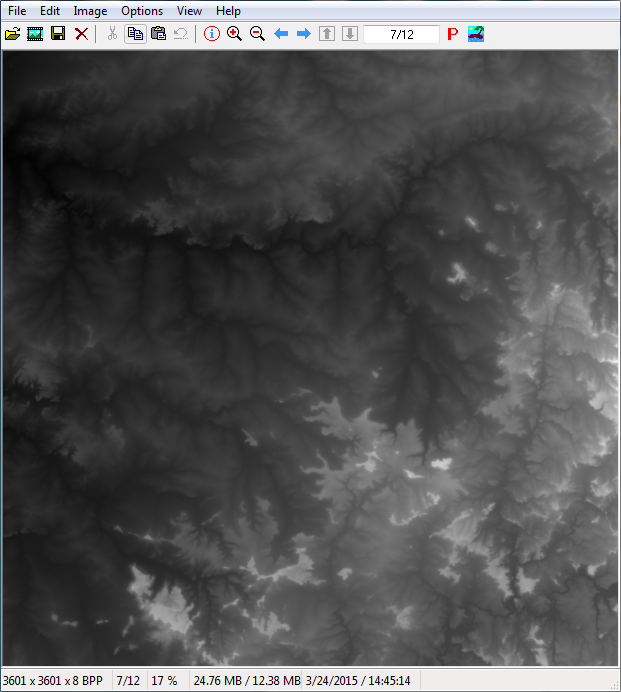 NASA  SRTM 3 -  1 arc second (30m)
LPDAAC Data Portal

https://lpdaac.usgs.gov/products/measures_products_table
https://lpdaac.usgs.gov/products/measures_products_table
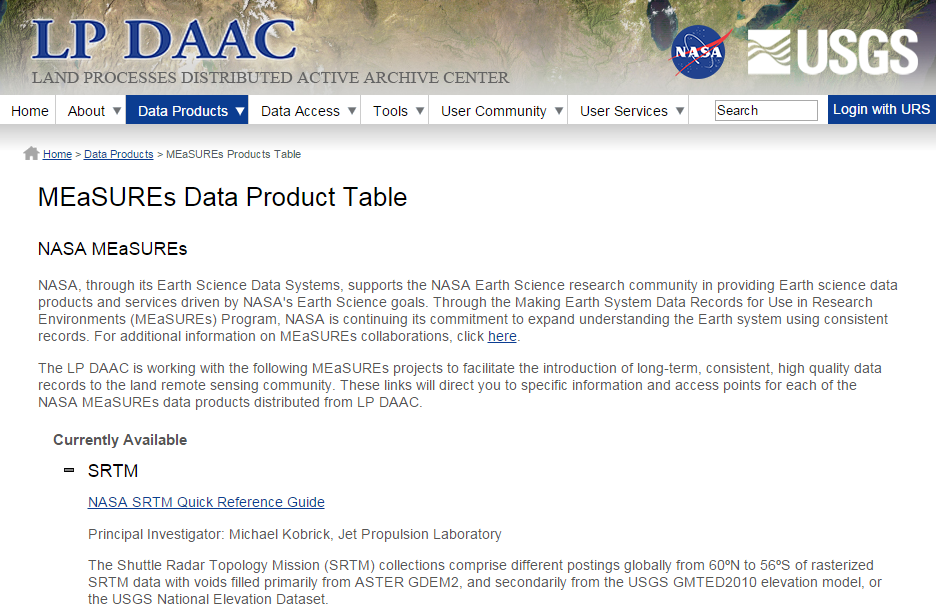 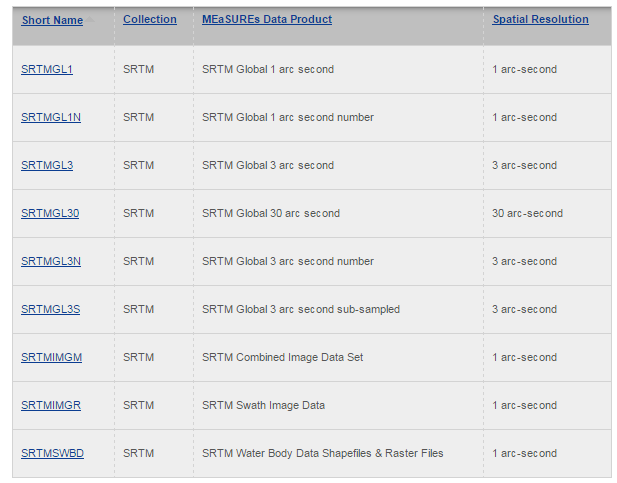 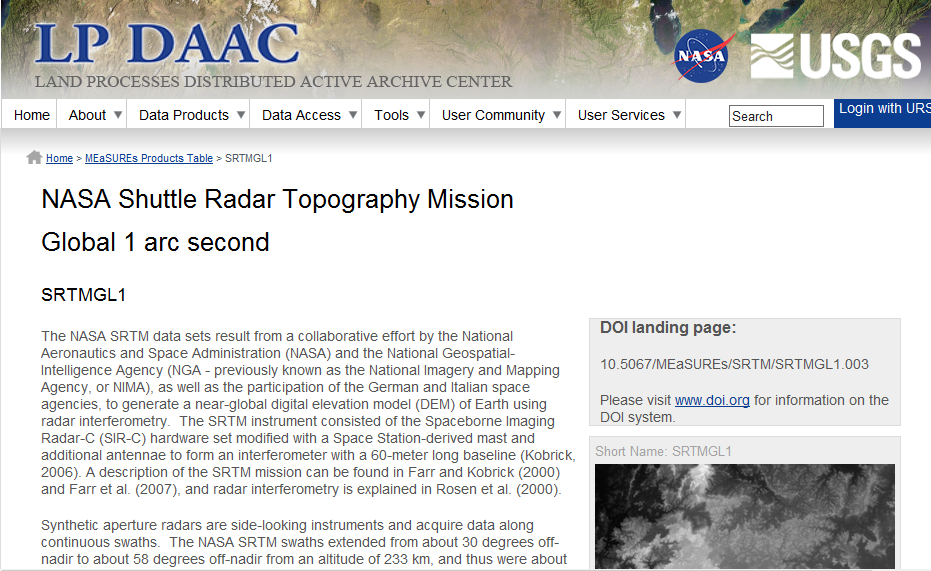 Global Data Explorerer  -  GDEX
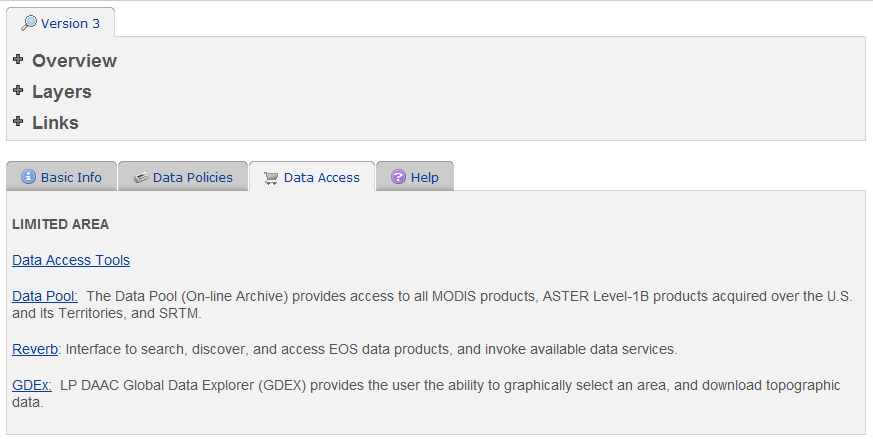 Global Data Explorerer  -  GDEX
http://gdex.cr.usgs.gov/gdex/
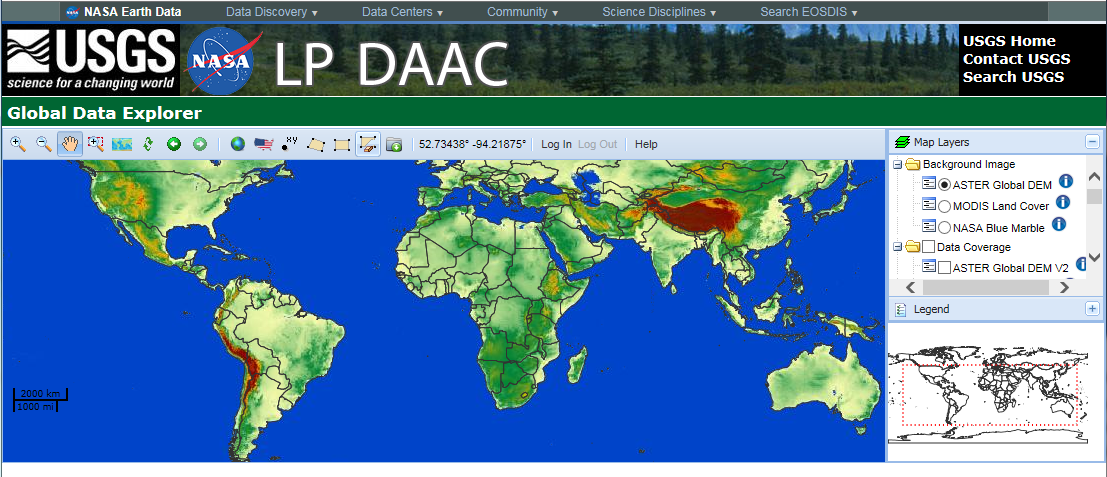 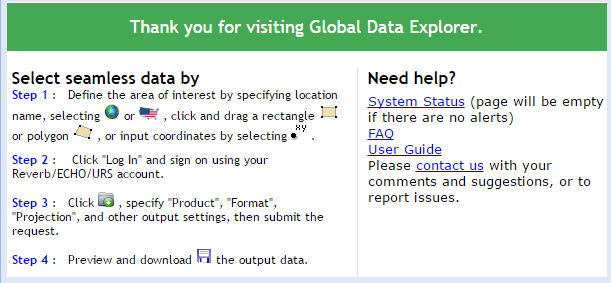 Selecting and Download SRTM  Tiles
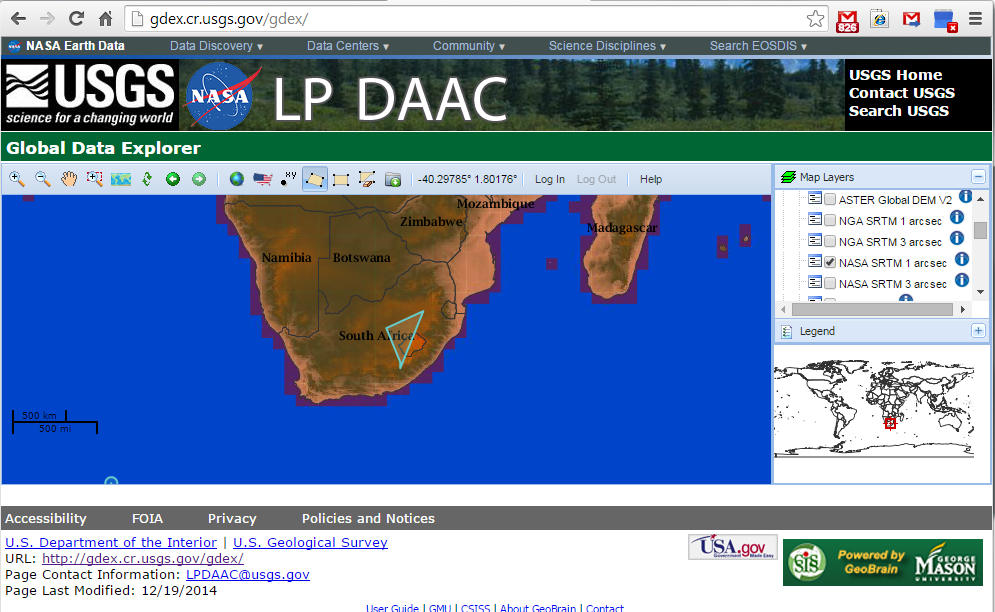 Logging In  (accessing an existing account)
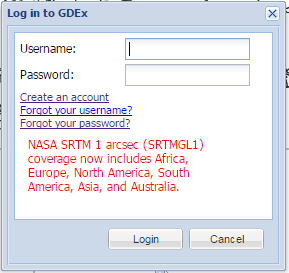 Creating a New Account
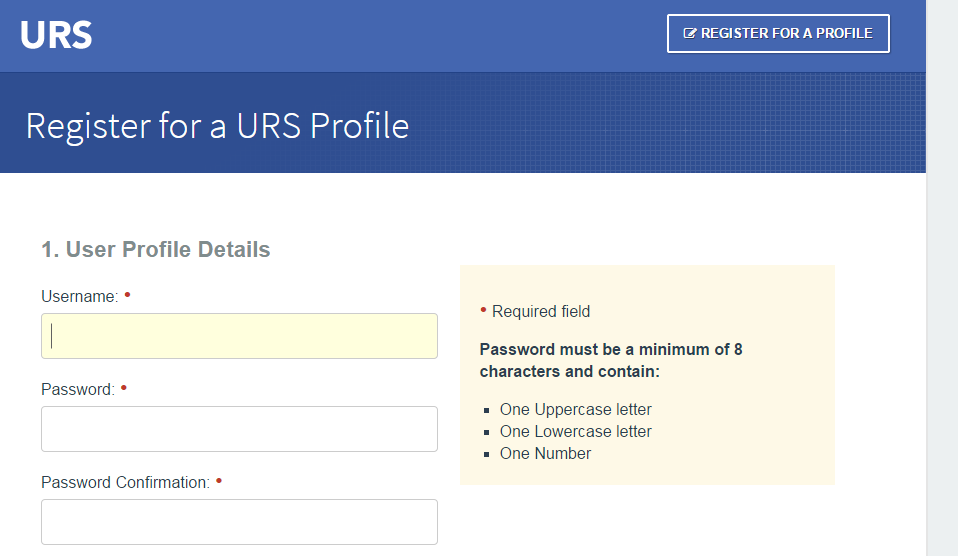 Downloading
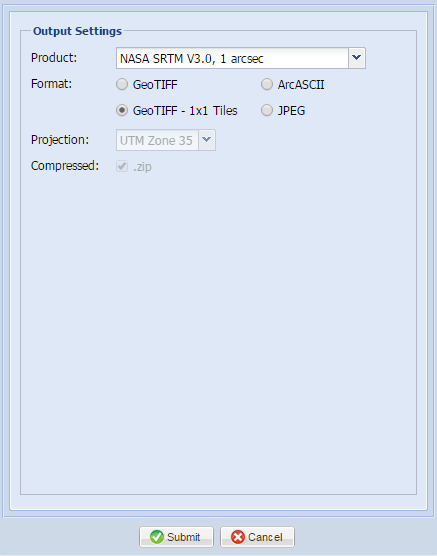 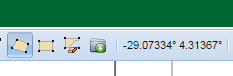 Downloaded NASA/JPL SRTM 3 Tile
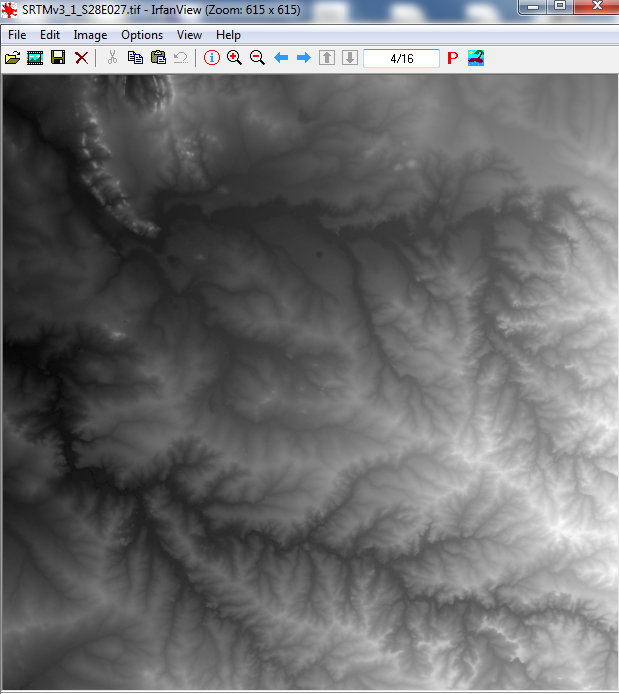